1
Histoire Géographie cycle 3  progressivité des apprentissages Animations de bassin avril 2016
A. OLLIVIER, collège Le Cèdre, Le Vésinet
2
Programmes et approche spiralaire
Une programmation annuelle fixée du CM1 à la 6ème
Des compétences cyclées 
Se repérer dans le temps : construire des repères historiques
Se repérer dans l’espace : construire des repères géographiques
Raisonner, justifier une démarche et les choix effectués
S’informer dans le monde du numérique
Comprendre un document
Pratiquer différents langages en histoire et en géographie
Coopérer et mutualiser

             atteindre les objectifs du cycle dans les domaines du socle commun (1 et 2 en particulier, 3 et 5)
REPERES ANNUELS DE PROGRAMMATION
3
LE POINT SUR...
4
L’approche spiralaire :
Le « pas » de la spirale = temps entre chaque épisode est déterminant
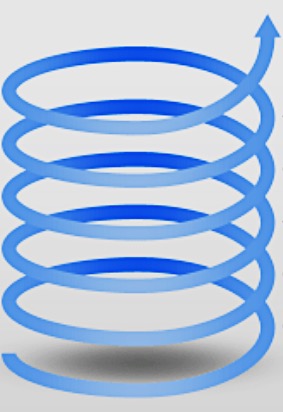 construire de façon régulière sur ce que l’on a déjà appris

gradation souple 
      des    apprentissages

complexification 
      progressive

diagnostics réguliers des acquis et des besoins
Episode 5
Maîtrise accrue des compétences,
développement de l’autonomie
Enrichissement  progressif des concepts
Episode 4
Ancrage croissant dans la mémoire à long terme
Episode 3
Episode 2
Episode 1
5
Etablir des passerelles
Histoire CM1
Thème 1  échelle locale, nationale
Et avant la France ?
» Quelles traces d’une occupation ancienne du 
territoire français ?
Identification des traces spécifiques de la préhistoire et de  l’histoire dans leur environnement proche,  les situer dans le temps,
les confronter avec  des traces préhistoriques et historiques différentes relevées dans un autre lieu en France, pour montrer l’ancienneté du peuplement et la pluralité des héritages.
Histoire 6°
Thème 1 échelle mondiale
La longue histoire de l’humanité et des migrations
» Les débuts de l’humanité
» La « révolution » néolithique
Les débuts de l’humanité  et l’histoire du peuplement à partir de faits scientifiques en évolution (≠ mythes et récits sur l’origine du monde).
Intervention des acteurs sur leur environnement au Néolithique
Retour sur le « déjà vu »
Identifier des acquis, des besoins, des « obstacles
franchissables »
« ce que je sais déjà »
Qu’est-ce qu’une trace de la préhistoire ? Quel(s) lieu(x) porte(nt) une trace de la préhistoire ?  De quelle période ? Qu’est-ce qu’un site archéologique ? Comment permet-il d’écrire l’histoire ?
mobiliser des compétences et notions déjà travaillées dans une situation nouvelle
Confronter l’élève à une trace archéologique : identification et situation dans le temps. Quels indices pour écrire l’histoire ? 
Capacités : comprendre un document  / raisonner
Confronter, compléter, rectifier, préciser, enrichir / remédier
6
Progressivité sur le cycle : des fils conducteurs pour une continuité des apprentissages
Construction progressive des compétences
Automatisation de savoir-faire
7
Construire progressivement une compétence sur le cycle 3 : comprendre un document en histoireen lien avec :raisonner, justifier une démarche et les choix effectués
8
Initier l’élève à la méthode du questionnement à propos de...
Exercice de l’esprit critique
Raisonner
Se poser des questions
Formuler des hypothèses 
Vérifier,
Justifier
Progressivité inter-cycle
Au cycle 4, la compétence se complexifie :
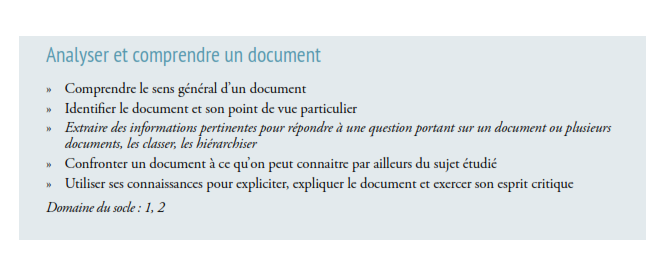 9
Construire progressivement une compétence sur le cycle 3 : comprendre un document en histoire
Exemple de mise en œuvre n°1.

Mobiliser des compétences et notions déjà travaillées dans une situation nouvelle
10
Etablir des passerelles
Histoire CM1
Thème 1  échelle locale, nationale
Et avant la France ?
» Quelles traces d’une occupation ancienne du 
territoire français ?
Identification des traces spécifiques de la préhistoire et de  l’histoire dans leur environnement proche,  les situer dans le temps,
les confronter avec  des traces préhistoriques et historiques différentes relevées dans un autre lieu en France, pour montrer l’ancienneté du peuplement et la pluralité des héritages.
Histoire 6°
Thème 1 échelle mondiale
La longue histoire de l’humanité et des migrations
» Les débuts de l’humanité
» La « révolution » néolithique
Les débuts de l’humanité  et l’histoire du peuplement à partir de faits scientifiques en évolution (≠ mythes et récits sur l’origine du monde).
Intervention des acteurs sur leur environnement au néolithique
Retour sur le « déjà vu »
Identifier des acquis, des besoins, des « obstacles
franchissables »
« ce que je sais déjà »
Qu’est-ce qu’une trace de la préhistoire ? Quel(s) lieu(x) porte(nt) une trace de la préhistoire ?  De quelle période ? Qu’est-ce qu’un site archéologique ? Comment permet-il d’écrire l’histoire ?
mobiliser des compétences et notions déjà travaillées dans une situation nouvelle
Confronter l’élève à une trace archéologique : identification et situation dans le temps. Quels indices pour écrire l’histoire ? 
Capacités : comprendre un document  / raisonner
Confronter, compléter, rectifier, préciser, enrichir / remédier
11
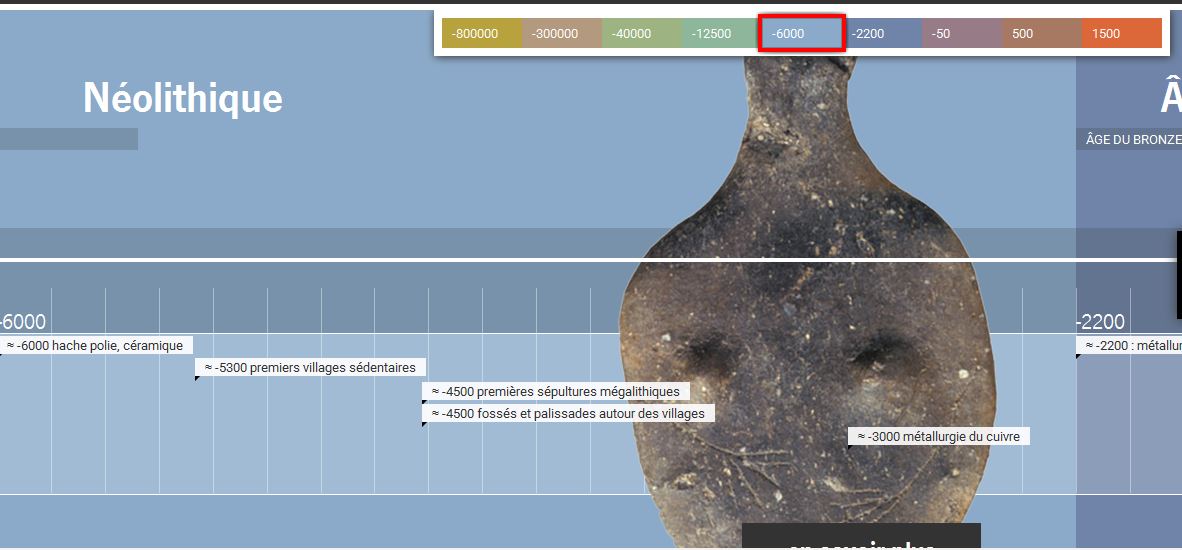 http://multimedia.inrap.fr/archeologie-preventive/chronologie-generale#.Vvk3K3q0fQg
12
Comment les hommes et les femmes du Néolithique interviennent-ils sur leur environnement ?
Objectifs élève cycle 3 (début d’année) : prendre conscience / découvrir / rappeler comment la démarche historique (scientifique) permet d’apporter des réponses aux interrogations ; distinguer histoire et fictionObjectif professeur  cycle 3 (début d’année) : état des lieux comprendre un document, raisonner
Entrée par les capacités :
Identifier le document : du mobilier archéologique
Extraire des informations pertinentes pour répondre à une question
Questionner le sens implicite d’un document (mobilier archéologique)
Poser des questions, se poser des questions
Formuler des hypothèses, vérifier, justifier
Schéma général de la démarcheA la découverte d’un site archéologique :le camp de hauteur du néolithique du Cap Blanc Nez
13
Etape 1: du côté des élèves
« Ce que je sais déjà sur les traces de la préhistoire » par écrit

A partir du site de l’INRAP, en groupe, les élèves :
http://www.inrap.fr/un-camp-de-hauteur-du-neolithique-au-cap-blanc-nez-5181
 Établissent une « fiche d’identité du site » (prélèvement d’informations)
 Recherchent  (identifier le document : du mobilier archéologique)
	Quels mobiliers archéologiques ont été retrouvés à l’intérieur du fossé ? 
Se posent des questions et émettent des hypothèses :
(questionner le sens implicite d’un document  ; poser des questions, se poser des questions ; formuler des hypothèses, justifier)
             Quels indices nous donnent-ils sur les pratiques/activités des hommes au Néolithique sur ce site ? Quelles questions pose la présence de ce mobilier archéologique ? D’après les indices, quel est selon vous l’histoire du site ? 
Quels sont vos doutes / certitudes ? Pourquoi ?
Mise en commun des réponses, des hypothèses et scénarios, des
questionnements
14
Présenter le site archéologique une « fiche d’identité du site »
Quel est son nom ?
Où se localise-t-il ?
Quand a-t-il été occupé ? Par qui ?
A quelle occasion a-t-il été découvert ?
Qui mène les fouilles ?
Décrivez / dessinez le site et indiquez sa particularité
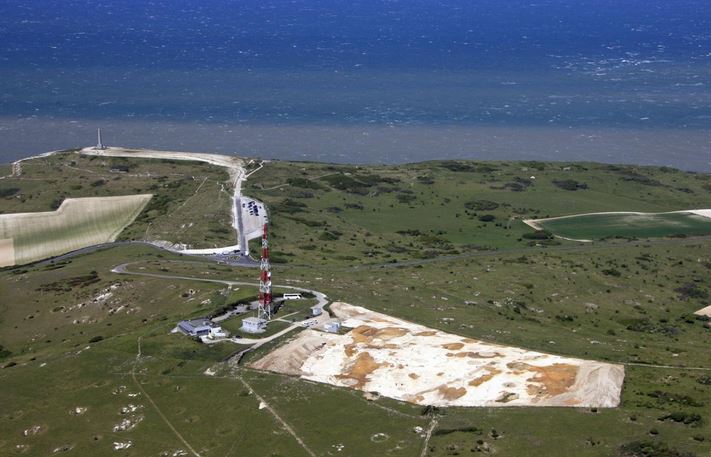 15
Schéma général de la démarcheA la découverte d’un site archéologique :le camp de hauteur du néolithique du Cap Blanc Nez
Etape 2 : du côté des scientifiques
A partir d’une vidéo de l’INRAP, les élèves extraient des informations :
http://www.inrap.fr/un-camp-de-hauteur-neolithique-sur-la-cote-d-opale-9531
 Quelles questions se posent les archéologues ?
 Quelles hypothèses ont-ils formulées ? Laquelle est plausible mais quel problème se pose pour la confirmer?
 Quelles méthodes mettent-ils en œuvre pour raconter l’histoire du site ?
 Que peuvent-ils ou ne peuvent-ils pas prouver ?
Mise en commun des réponses, discussion
Institutionnalisation : quelles sont les interventions des hommes sur leur environnement au Néolithique ?
Diachronie du phénomène selon les espaces géographiques.
16
Schéma général de la démarcheA la découverte d’un site archéologique :le camp de hauteur du néolithique du Cap Blanc Nez
Etape 3 : des élèves à la démarche scientifique ?
 comparaison de la démarche intellectuelle et scientifique  des élèves et des archéologues
 comparaison du traitement et des interprétations des indices pour écrire l’histoire du site
 retour sur « ce que je sais déjà sur les traces de la préhistoire  » par écrit en début de thème
Qu’est-ce qu’une trace de la préhistoire ? Quel(s) lieu(x) porte(nt) une trace de la préhistoire ? A quelle période ? Qu’est-ce qu’un site archéologique ? Comment permet-il décrire l’histoire ?
Institutionnalisation : la construction de la démarche qui mène au récit d’histoire : répondre à une question / problématique par collecte, analyse, confrontation des sources
Renouvellement du récit en fonction des découvertes/ des progrès scientifiques
17
Construire progressivement une compétence sur le cycle 3 : comprendre un document en histoireExemple de mise en œuvre n°2.
Elaboration de parcours d’apprentissage sur des situations de travail communes
18
A la croisée des arts et de l’histoire,
une démarche sensible
et investigatrice
pour « mettre en appétit ».
Comprendre un document et raisonner
Démarches proposées par le groupe Culture humaniste, Premier degré, DSDEN Val d’Oise, janvier 2015
19
CM1Thème 2, Le temps des rois,Louis IX, le « roi chrétien » au XIIIème siècle.
Comme l’objectif du cycle 3 est de construire quelques premiers 
grands repères de l’histoire de France, l’étude de la monarchie 
capétienne se centre sur le pouvoir royal, ses permanences et sur 
la construction territoriale du royaume de France, y compris via 
des jeux d’alliance, dont la mention permet de présenter aux élèves 
quelques figures féminines importantes : Aliénor d’Aquitaine, Anne 
de Bretagne, Catherine de Médicis. Les élèves découvrent ainsi des 
éléments essentiels de la société féodale et du patrimoine français et sont amenés à s’interroger sur les liens du Royaume de France avec d’autres acteurs et d’autres espaces.
20
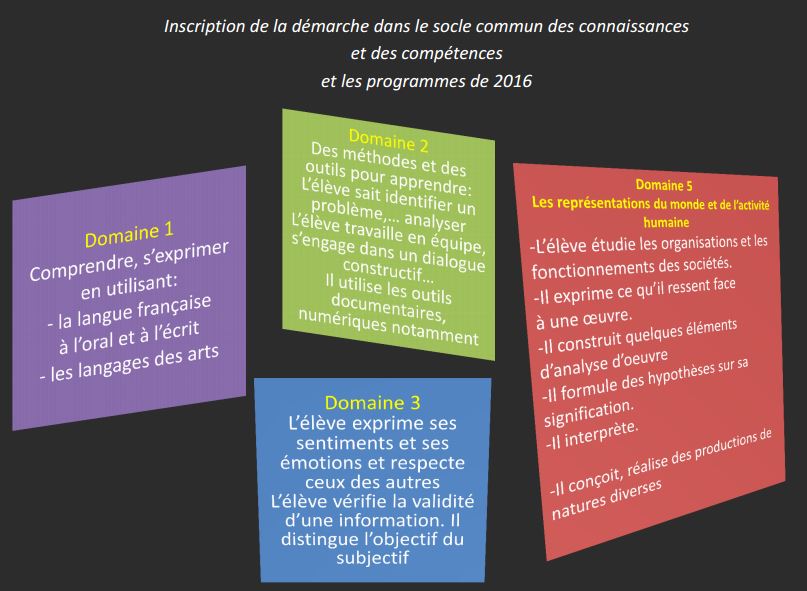 Schéma général de la démarche
21
Qu’est-ce que je vois ?
SE POSER DES 
QUESTIONS
Est-ce  que
c’est  vraiment
avec  de  la
peinture  en
or?
Pourquoi  ils
dessinaient
mal ?
Qui  sont  ces
personnages ?
Où vont-ils ?
Font-ils  la
guerre ? 
EMETTRE DES 
HYPOTHESES POUR Y REPONDRE
ELEMENTS PLASTIQUES ET 
SENSIBLES DE L’OEUVRE
-Les proportions ne sont pas respectées.
-Il y a peu de couleurs et la couleur « or » est très employée....

LA SCENE REPRESENTEE
-Des bateaux sont représentés avec des 
personnages 
-A l’intérieur
certains portent 
des armes, d’autres…
-Les bateaux sont 
à voiles...
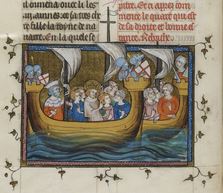 RECHERCHER 
ET VERIFIER
(manuels,
livres,  albums,
sites web…)
l’enluminure,
contextualiser
l’enluminure
présentée,
déterminer  le
statut  des
personnages,
le  but  du
déplacement…
ENLUMINURE 
de Mahiet
tirée du manuscrit 
« Vie et miracles de 
St Louis », Guillaume de Saint-Pathus, 
1330-1350
Qu’est-ce que ça raconte ?
22
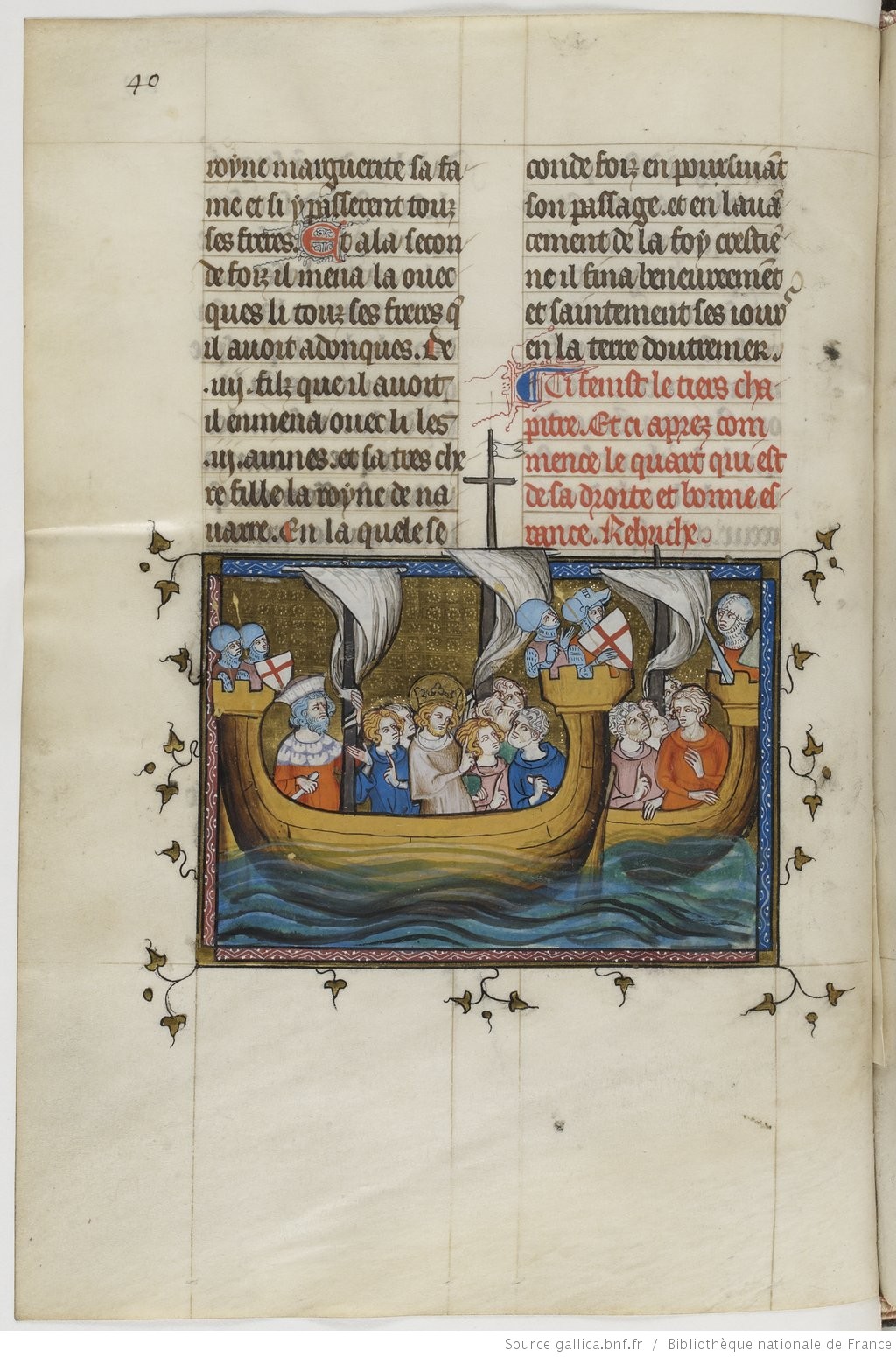 « Vie et miracles de Saint Louis », folio 39V :
http://gallica.bnf.fr/ark:/12148/btv1b8447303m/f48.image

http://expositions.bnf.fr/lamer/bornes/feuilletoirs/conjuration/49.htm
23
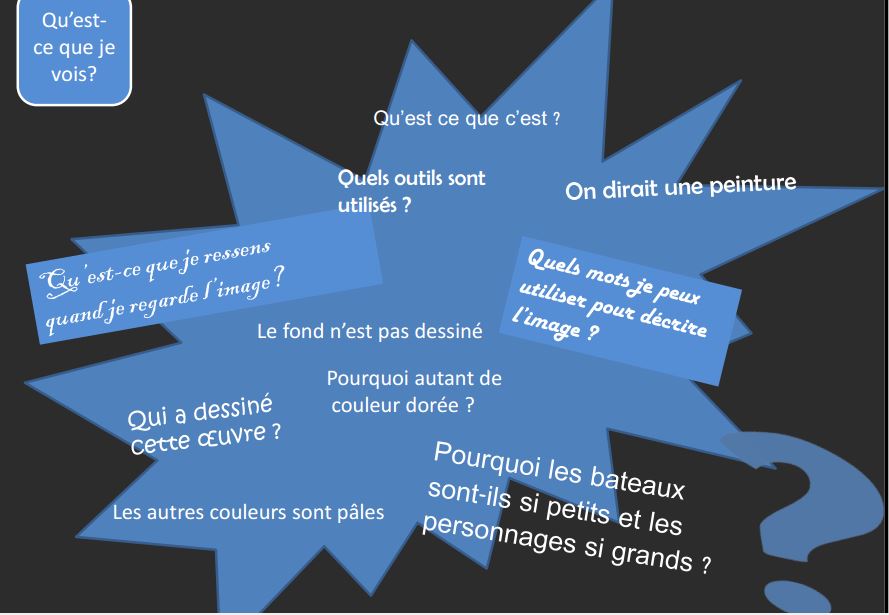 24
Le  manuscrit  «  Vie  et  miracles  de Saint  Louis  »  est  écrit  en  1302-1303  suite  à  la  commande  d'une fille  du  roi.  Le  passage  illustré raconte  le  départ  de  Louis  IX  en croisade  pour  reprendre  aux musulmans  la  ville  de  Jérusalem où  se  trouve  le  tombeau  du christ. 
L’oeuvre  est  une  enluminure  de Mahiet.  Elle  utilise  la  couleur  or pour  évoquer  la  lumière  divine  et représente  les  personnages  en plus  gros  que  les  bateaux.  Elle  ne cherche  pas  à  être  réaliste  mais plutôt à mettre en valeur le roi qui sera  ensuite  canonisé,  devenant ainsi « Saint Louis ».
INSTITUTIONALISATION
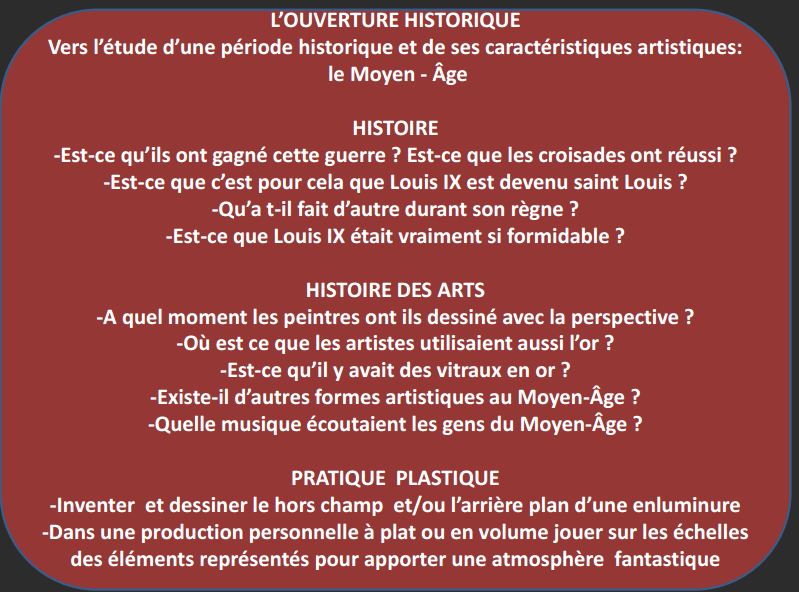 CM1, Thème 2, Le temps des rois. « L’étude de la monarchie capétienne se centre sur le pouvoir royal »
25
CM2 Thème 3La France, des guerres mondiales à l’Union européenne
À partir des traces de la Grande Guerre et de la Seconde Guerre mondiale dans l’environnement des élèves (lieux de mémoire et du souvenir, paysages montrant les reconstructions, dates de commémoration), on présente l’ampleur des deux conflits en les situant dans leurs contextes européen et mondial.
Une démarche inter et transdisciplinaire
26
Domaines 1, 2,  3, 5
Arts
Rencontrer
Le concerto pour la main gauche de Ravel
Histoire
Histoire des arts
Connaître
La France, des guerres mondiales à l’Union européenne.
La première guerre mondiale : caractéristiques et conséquences.
Connaître
Un artiste,
Un compositeur,
Une forme musicale,
Le contexte de l’œuvre.
Enseignements artistiques
Transdisciplinarité :
EMC : La tolérance, expression de la sensibilité, des opinions, respect des autres
Imaginer, concevoir, réaliser
-un film d’animation
sur les gueules cassées (visuel et sonore).
-des compositions plastiques
sur le thème de la déformation.
Schéma général de la démarche
27
Analyse audio 
Musique heurtée
Rythme est haché
Questions des élèves
Pourquoi le pianiste joue-t-il d'une seule main?

Hypothèses
Il est handicapé
Le musicien a choisi cette forme etc...
Vérification
Chercher la date de composition,
Chercher le contexte de la composition
Lire une biographie de Ravel, etc.

Institutionalisation
Maurice Ravel,
Concerto
pour la main gauche
L'ouverture historique
Quelle est cette guerre?
Où s'est-elle déroulée?
Quand?
Pourquoi? Etc.
Analyse de la vidéo
Le pianiste joue d'une seule main 
Il est accompagné par un orchestre.
https://www.youtube.com/watch?v=zawLvkuQgic
28
De quel instrument joue-t-il?
Qui sont les personnes derrière lui?
Qui a composé cette œuvre?
Qui est ce musicien?
Qu’est-ce que je ressens quand j’écoute cette musique?
Quels mots je peux utiliser pour décrire la musique?
Pourquoi joue-t-il d’une seule main?
29
Ils avaient des porte-avions et des chars.
Quelle est cette guerre?
Quand a-t-elle eu lieu?
Je pense qu’on s’en souvient le 11 novembre.
Où s'est-elle déroulée?
Pourquoi a-t-elle eu lieu?
J’ai vu des noms sur 
le monument aux morts.
Je crois que mon arrière grand-père y est mort.
30
6ème Thème 1La longue histoire de l’humanité et des migrationsPremiers États, premières écritures
L’étude des premiers États et des premières écritures se 
placent dans le cadre de l’Orient ancien et peut concerner l’Égypte ou la Mésopotamie.
Objectifs des apprentissages Histoire cycle 3 : 
 poursuivre le construction par les élèves de leur rapport au temps
 les rendre conscients de leur inscription dans le temps long
 appréhender comment la démarche historique permet d’apporter des réponses aux interrogations
 distinguer histoire et fiction
Schéma général de la démarche
31
Qu’est-ce que je vois ?
SE POSER DES 
QUESTIONS
Quel est cet objet ? Quels matériaux sont utilisés ? Quelle technique ?
Que racontent les panneaux ?  Dans quel ordre lire les panneaux ?  Qui est le personnage plus grand ? Contre qui font-ils la guerre ? Que font-ils des animaux ?...
EMETTRE DES 
HYPOTHESES POUR Y REPONDRE
ELEMENTS PLASTIQUES ET SENSIBLES DE L’OEUVRE
-petit coffre de 27 cm de haut et 48 de long, incrusté de matériaux blanc, rouges, bleus
-deux grands panneaux avec des scènes sur trois niveaux
-nombreux personnages et animaux  
SCENES EPRESENTEES
-scène de guerre : chars, soldats, morts, prisonniers
-Personnage plus grand que les autres « reçoit » les prisonniers
-des hommes apportent
animaux et marchandises 
-un homme plus grand que les autres...
RECHERCHER 
ET VERIFIER
(manuels,
livres,  
sites web…)

VALIDER/
INVALIDER LES HYPOTHESES

PRESENTER SES RECHERCHES  A LA CLASSE 

CONFRONTER LES REPONSES
ETENDARD D’UR,
vers 2600 avant J.C.
Qu’est-ce que ça raconte ?
32
L’ETENDARD D’UR,
vers 2600 avant J.C., British Museum, Londres
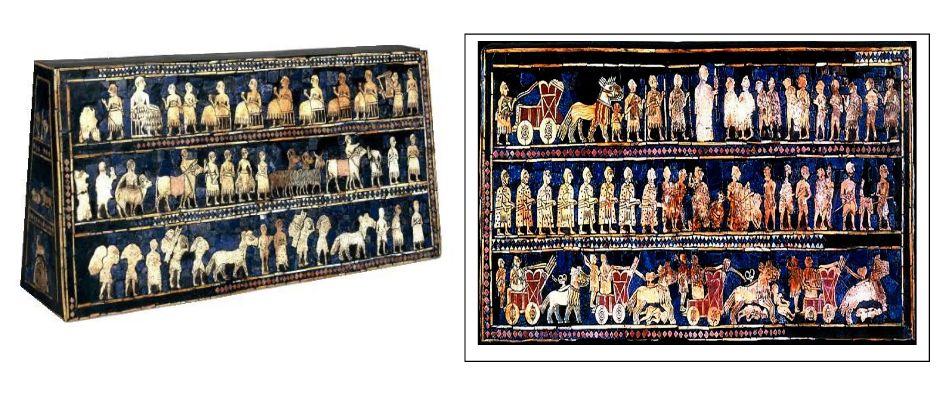 Comment la cité-Etat d’Ur est-elle organisée au IIIème millénaire avant J.C. ?
Quel est cet objet archéologique ? Comment se présent-t-il ? Nous ne sommes pas certains mais...
Que représente-t-il ? Que raconte-t-il ? Quelles informations me livre-t-il sur l’organisation et la vie à Ur ? On peut penser que... car...
Quelles questions ne trouvent pas de réponse ? Comment faire ?
Le document ne dit pas tout : convoquer d’autres sources, compléter  et recouper les sources...
33
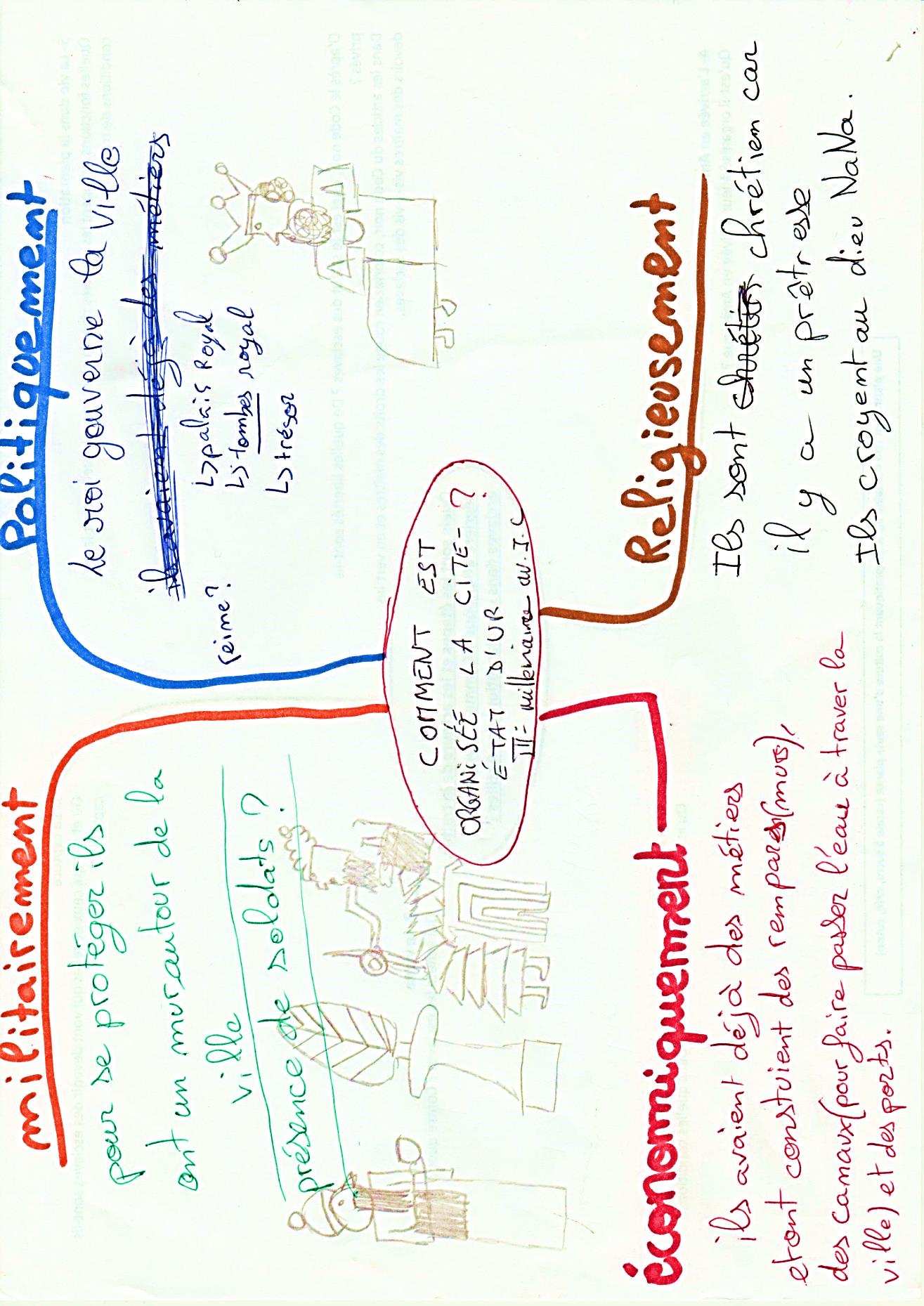 « L’élève questionneur », 6ème, septembre 2015. En binômes, les élèves travaillent à partir du plan de la cité-Etat d’Ur et d’une vue aérienne du site pour répondre à la question au centre de cette « carte mentale ».
Certaines productions, comme celle-ci, sont projetées pour travailler sur les associations d’idées, les hypothèses émises. 
Un travail sur l’erreur peut être envisagé.
34
INSTITUTIONALISATION
Religieusement
Pratique de sacrifices 
en l’honneur des dieux, pratiques funéraires :
matériel funéraire et culte des morts
A compléter par la convocation d’autres documents : 
stèle du roi Ur-Nammu (vers 2100 avant J.C.)
photo aérienne du site de la cité d’Ur..
Polythéisme, un dieu protecteur, 
ziggurat, pratiques cultuelles...
Politiquement 
Une cité-Etat dirigée par un roi chef de guerre
A compléter par la convocation d’autres documents :
compléter, recouper les sources : stèle du roi Ur-Nammu
(vers 2100 avant J.C.), Code d’Ur-Nammu (tablette, 
vers 2100-2050 av. J.-C)
Représentant  du dieu, chef religieux, 
roi bâtisseur et législateur
Découverte et fonctions de l’écriture cunéiforme
Comment la cité-Etat d’Ur est-elle organisée au IIIème millénaire avant J.C. ?
Economiquement
Artisanat d’art développé 
Les artisans sont des spécialistes 
et ont des outils propres à chaque activité
Artisanat de la laine (jupes)
Commerce avec d’autres contrées : 
lapis-lazuli  (origine Afghanistan)
A compléter par la convocation d’autres documents :
autres objets découverts dans les tombes royales
plan, maquette de la cité : ports sur l’Euphrate, palmeraie...
Militairement
Une armée très organisée
A compléter par la convocation d’autres documents : 
photo aérienne du site de la cité d’Ur, carte...
Guerres fréquentes contre les autres cités-Etats
Fin du IIIème millénaire avant J.C. Ur domine 
tout le sud de la Mésopotamie
Ville entourée de murailles...
Enrichissement du concept d’Etat